Long-Term Patterns of Sediment Production Following Road Construction and Logging in the Oregon Coast Range
Austin Wegner
Overview
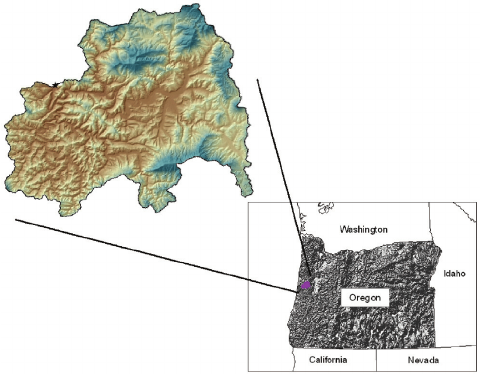 Introduction
Alsea Watershed Area
Description of the Study
Results
Discussion and Findings
Introduction
Road construction, timber yarding, and slash disposal all contribute to sediment increases, often through mass wasting events
Road construction increases slope failure rates by 25-340 times
Some practices are less harmful than others
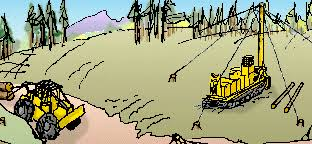 https://www.youtube.com/watch?v=ixEeWZNWlhA
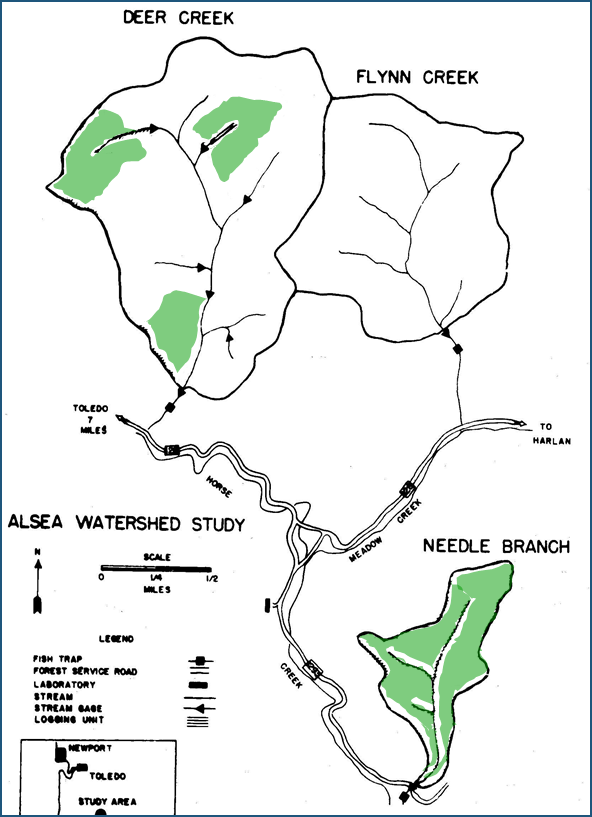 Alsea Watershed Area
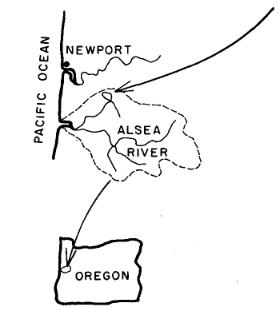 Alsea Watershed Study
Fall 1958- 1973
3 Watersheds were involved
Needle Branch Watershed (75 ha)
Deer Creek (304 ha)
Flynn Creek (202 ha)-- Experimental Control
Treatments
Needle Branch Watershed 82% clear cut
Deer Creek Watershed 25% clear cut
Flynn Creek left untreated
Results
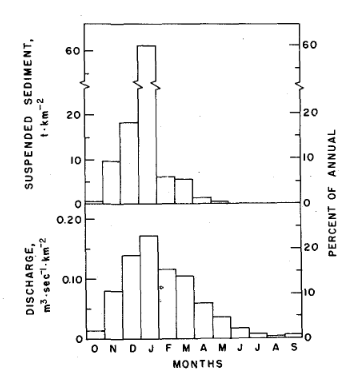 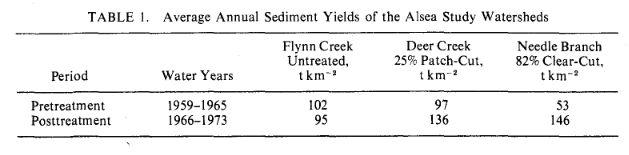 Average Annual Sediment Yields vs Sediment Yields by Month
Long term averages can be deceiving
Suspended Sediment by Year
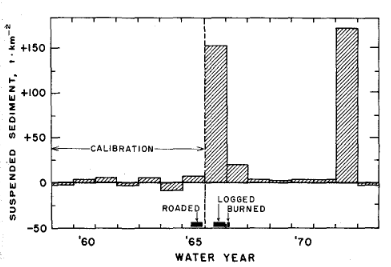 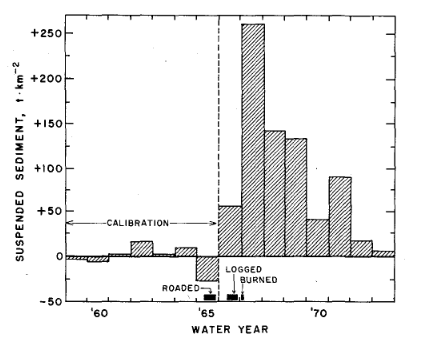 Needle Branch (82% clear cut)
Deer Creek (25% clear cut)
Discussion and Conclusions
Both timing and magnitude of sediment loss are affected by forest harvesting operations 
Mass wasting events in both experimental watersheds attributed to road building
These events did not occur until 7 years after the actual watershed treatments